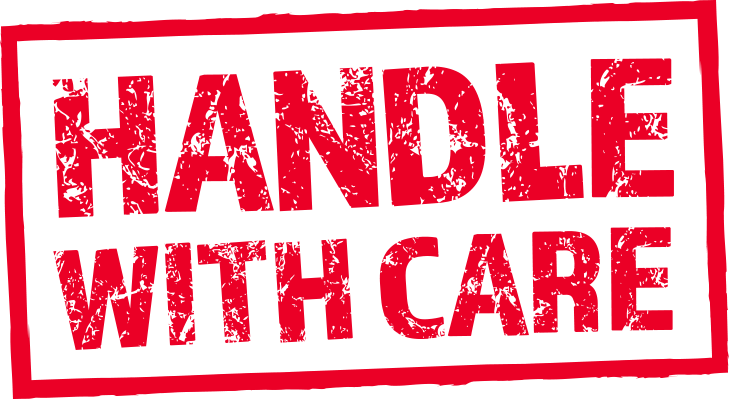 What “They” Say the Text Teaches
“Jesus said that if you’re not ‘against’ Jesus then you are ‘for’ Jesus.”
“Denominations are not ‘against’ Jesus.”
“In fact, denominations are ‘for” Jesus.”
“Therefore, Jesus must be saying in this passage that He accepts others, even if they’re not in ‘our group.’” 
“There must be Christians in denominations.”
“Those in the ‘Church of Christ’ are not the only Christians.”
What the Text Actually Teaches
The man was casting out demons (cf. Luke 10:1-20; Matt. 10:5-8)
The man was casting out demons by the authority of Jesus (cf. Acts 4:7-10; Col. 3:17)
The man must have met Christ and become a disciple (cf. John 4)
To do a miracle required the power of God (cf. John 3:2; Acts 2:22)
To do a miracle required faithfully preaching God’s Word (cf. Mark 16:17-20; Heb. 2:2-4)
To be “against” Jesus would be to speak something He does not or speak something against what He does teach
This text cannot be used to support, accept or teach thatthose in manmade denominations (who believe, practice and teach things contrary to the N.T.) are New Testament Christians.
The Biblical View of aBible-Made Christian
“Taught the truth”
(Rom. 10:13-17;1 Tim. 2:4-7)
** Mark 16:15-16;Acts 8:35; Ro. 6:17
“True obedience”
(Heb. 5:9; 1 Pet. 1:22)
** Acts 8:12-13; 10:47-48; 19:4-5
“Proper understanding”
(Jn. 8:32; Ro. 6:17)
** Rom. 6:17+3-4; Acts 2:37-41
“Salvation from sin”
(2 Tim. 2:10;Eph. 1:7)
** Mark 16:16;Acts 2:38; 22:16
“Eternal life”
(Rom. 6:23;1 John 5:11)
** 1 Cor. 15:24; Eph. 5:23; Heb. 12:23
“In Christ”
(2 Cor. 5:17;Eph. 1:3)
** Gal. 3:27; Jn. 3:5;1 Cor. 1:13; 12:13
The Biblical View of aBible-Made Christian
A Christian is one who has been baptized into Christ for the forgiveness of his sins, according to the plain will of God (Acts 11:26+Matt. 28:19-20; Acts 2:38)
One cannot hear error, believe error and obey error and become a New Testament Christian as a result
Just because one experiences some form of baptism does not mean he/she is a Christian
Just because one believes baptism is essential to salvation does not mean he/she is a faithful Christian if he/she does not hold to ALL (Matt. 28:20+Col. 3:17)
The Biblical View ofMan-Made Denominationalism
God established only “one body/church” (Ep. 4:4+1:22-23)
Man and his doctrines have resulted in division/denominationalism (1 Cor. 1:10-13)
The church belonging to Christ in the N.T. is not a denomination (Matt. 16:18; Acts 20:28; Eph. 5:23)
There were no denominations in the first-century church (Acts 2:37-47)
There were no Christians in denominations in the first century
To be on “Jesus’ side” – one must teach His Word and operate by His authority (Matt. 7:21-23; Luke 6:46)!
Believe Jesus is God’s Son – John 1:12
Repent of your sins and turn to God – Acts 2:38
Confess your faith in Jesus – Romans 10:9-10
Be immersed into Christ – Galatians 3:27
God will forgive all of your sins – Acts 22:16
God will add you to His church – Acts 2:47
God will register you in heaven – Hebrews 12:23
Live as a faithful Christian – 1 Peter 4:16-19